Sponsored Programs Administration
Faculty Dashboard Update
Grant Data Review
Features
Tracking of grant progress from Pre-Award through Closeout
Daily updates of expenses charged to each grant subaccount
Access to vital administrative and project specific information
Access
WMed Portal
Automatically sign in to your dashboard
View only the grants for which you have been identified as an investigator
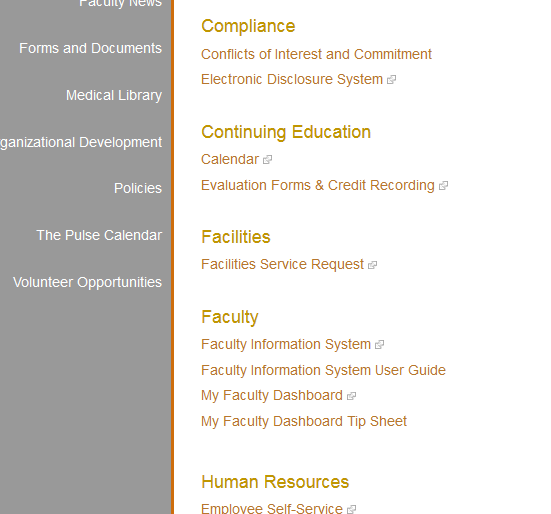 Access
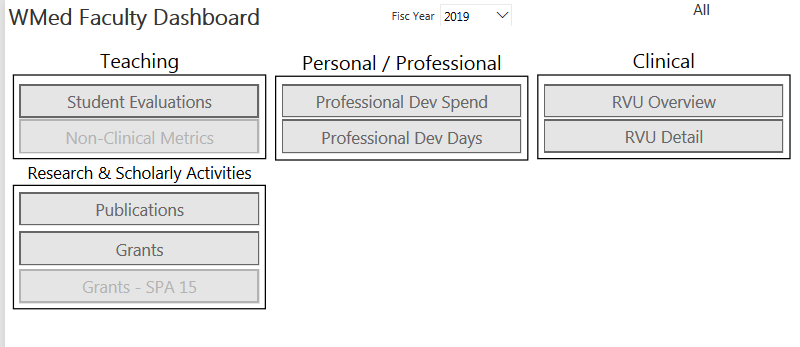 Grant Progress
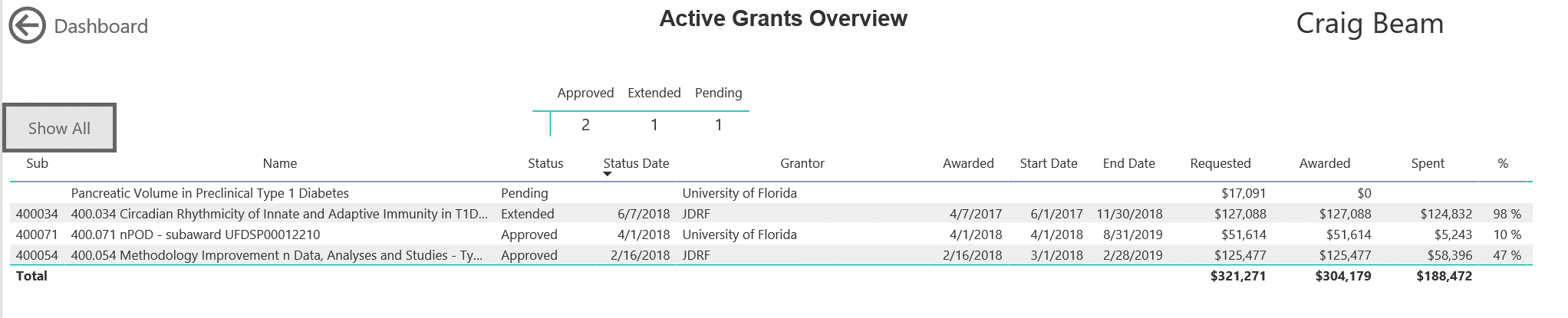 Grant Progress
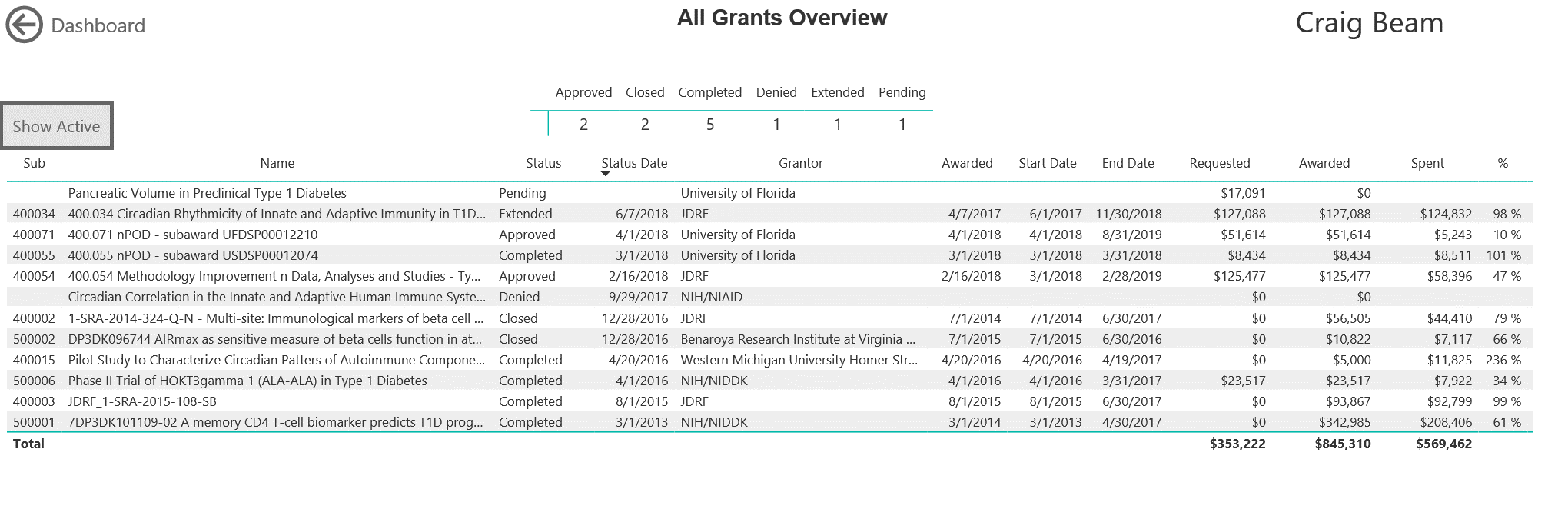 Grant Details
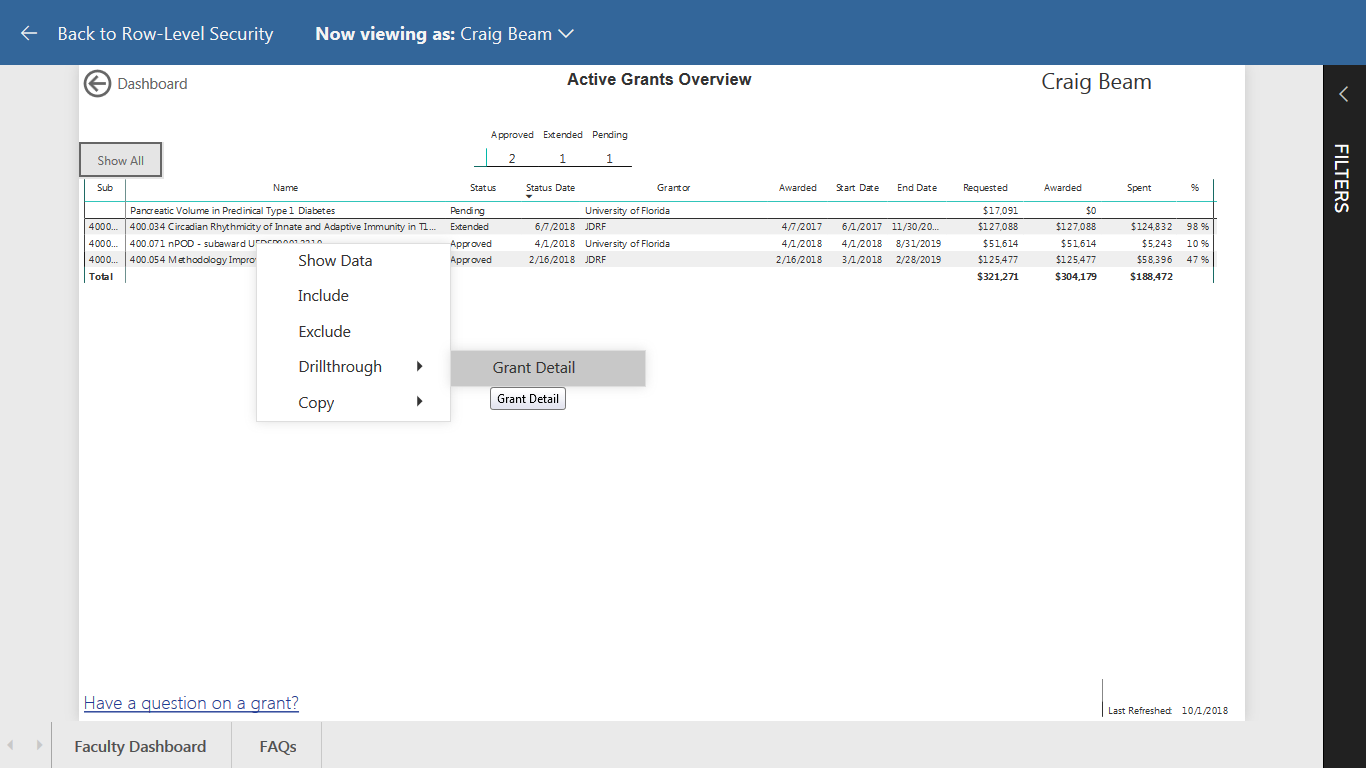 Right Click!
Grant Details
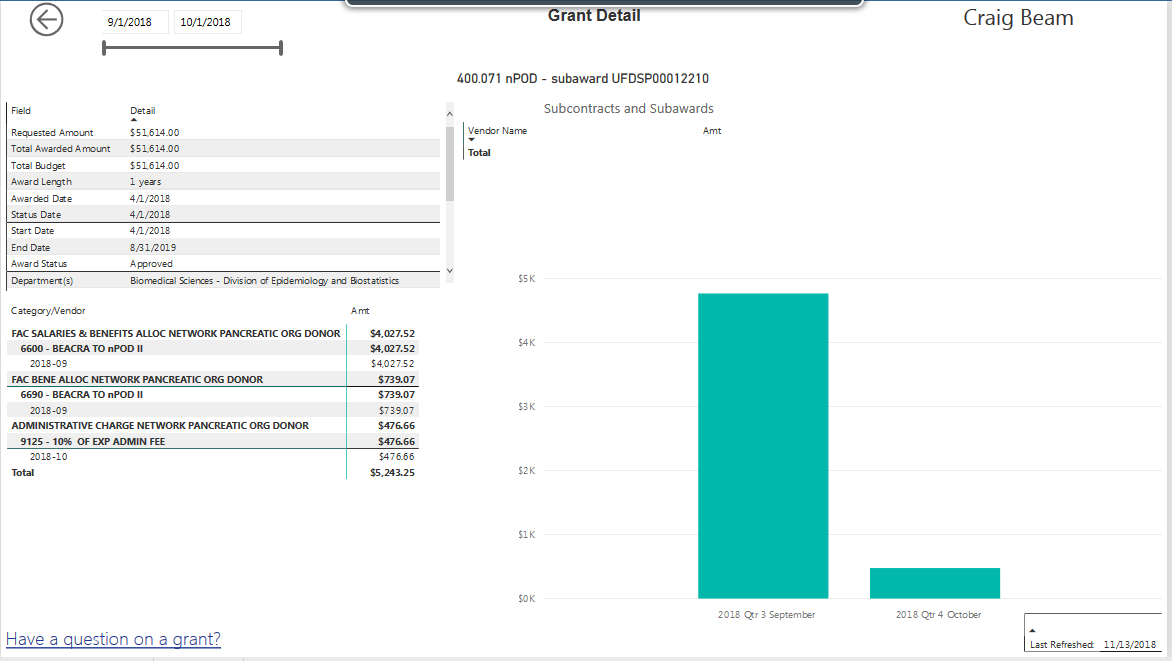 Contact Information
All grant related questions or issues contact:
Chris Schneider, MS
Director, SPA
Christopher.Schneider@med.wmich.edu 
337-4268
Any problems accessing the dashboard, email: MyFacultyDashboard@med.wmich.edu